Figure 3 Electron micrograph with negative staining demonstrating a brick-shaped Orthopoxvirus particle (area, 200×250 ...
Clin Infect Dis, Volume 48, Issue 1, 1 January 2009, Pages 133–134, https://doi.org/10.1086/595005
The content of this slide may be subject to copyright: please see the slide notes for details.
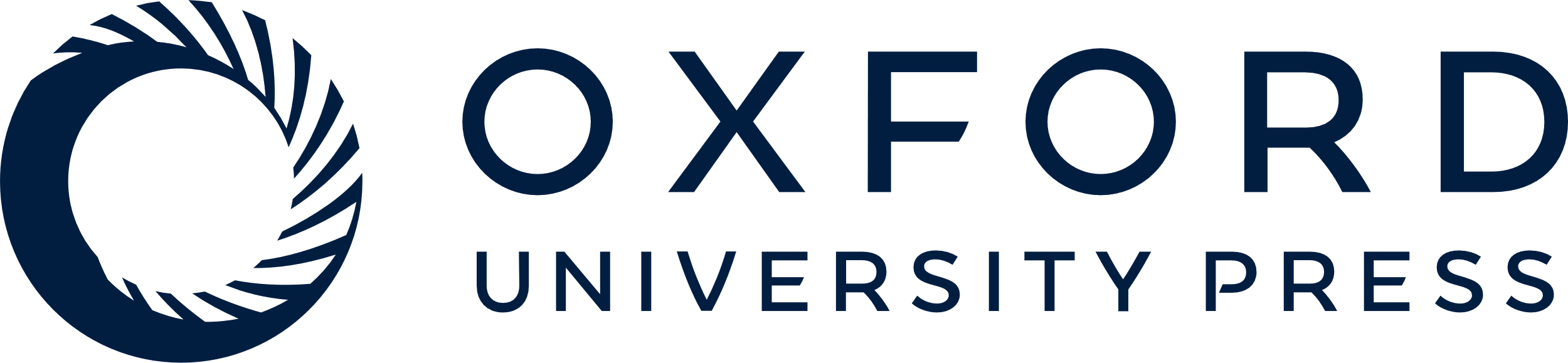 [Speaker Notes: Figure 3 Electron micrograph with negative staining demonstrating a brick-shaped Orthopoxvirus particle (area, 200×250 nm) with the typical surface envelope, composed of irregularly arranged surface tubules (original magnification, ×86,400).


Unless provided in the caption above, the following copyright applies to the content of this slide: © 2008 by the Infectious Diseases Society of America]